Power BI
The Road to Self-Service BI
(Level 200)
Nos sponsors
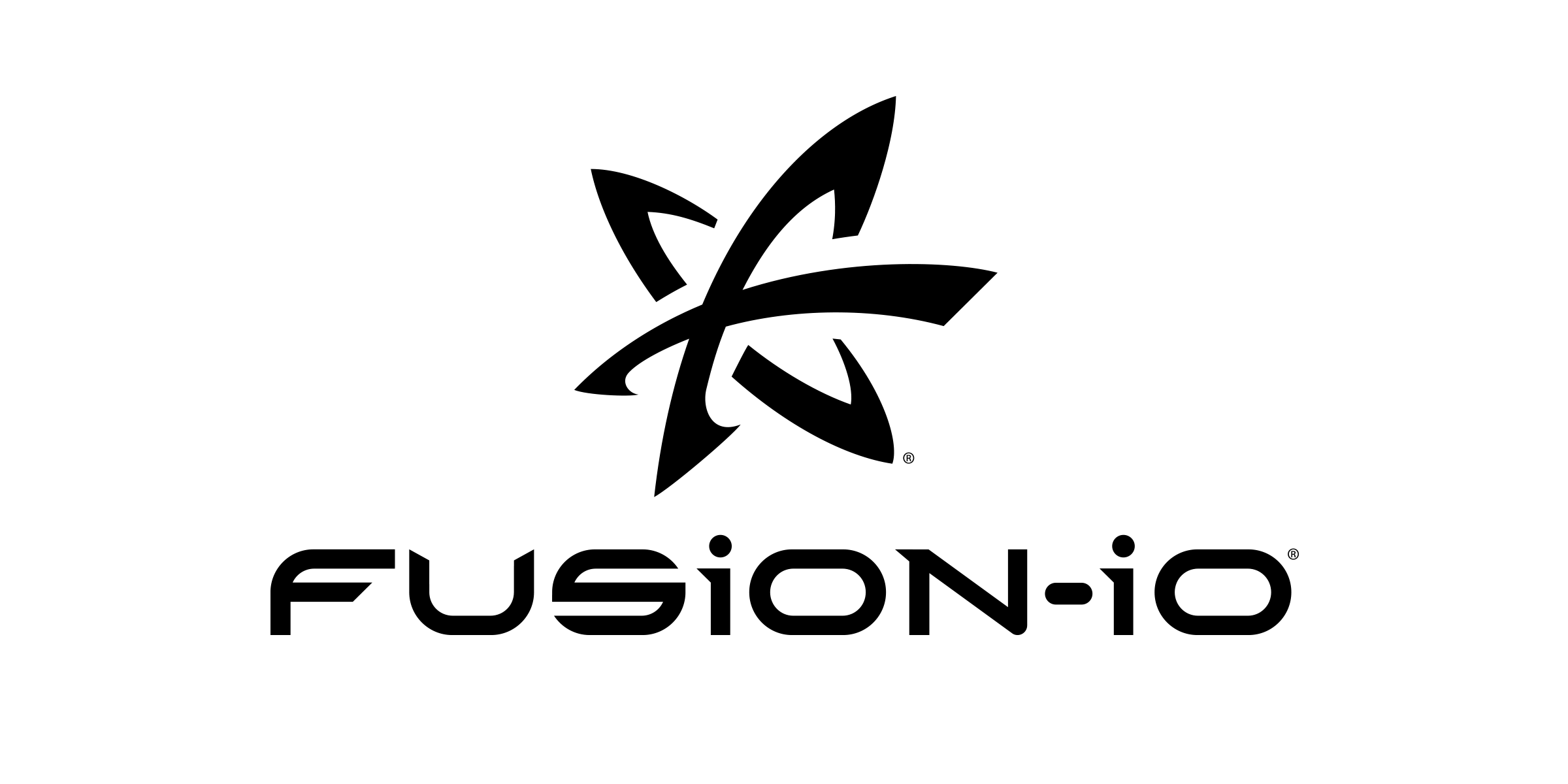 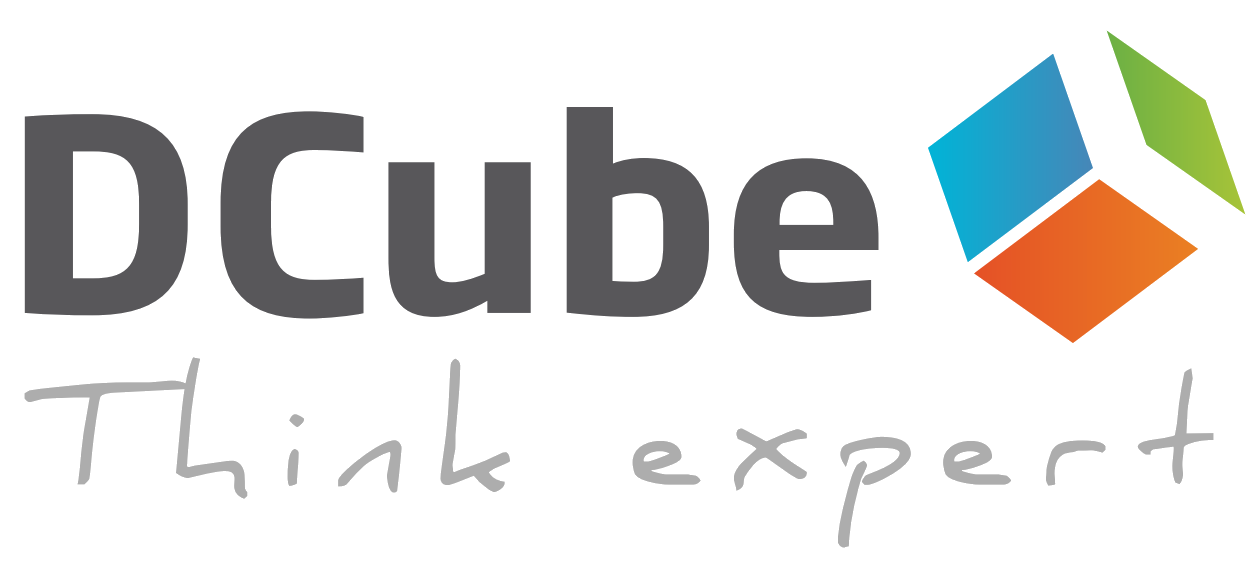 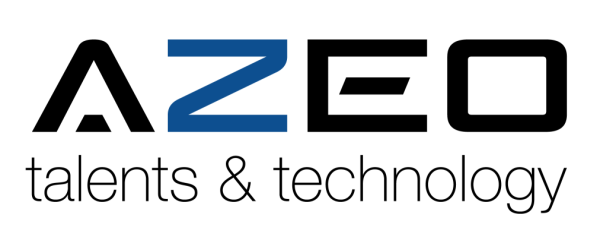 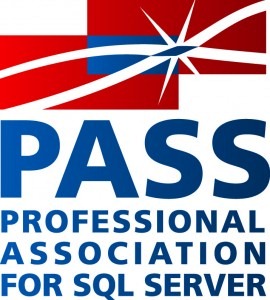 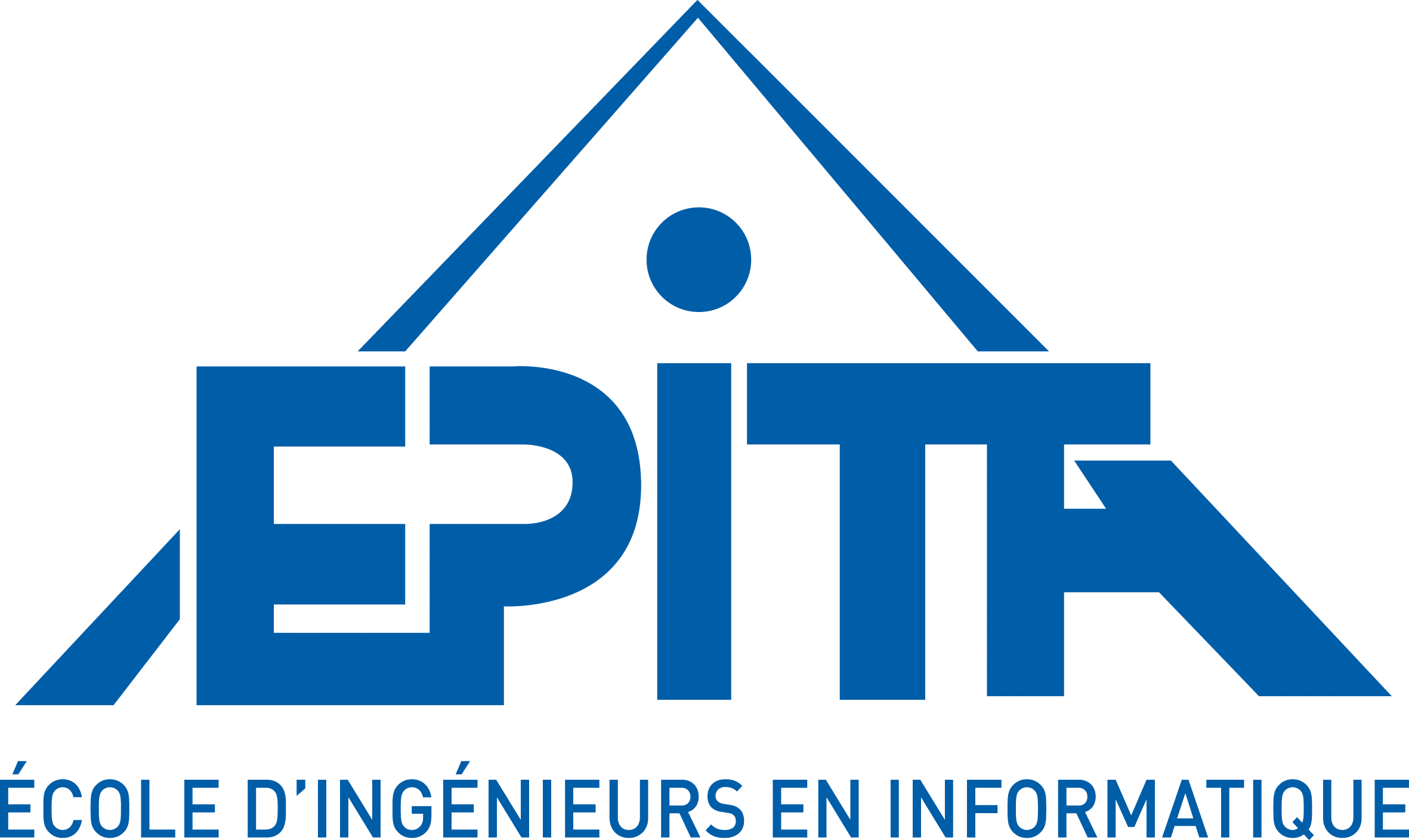 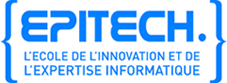 Jean-Pierre Riehl
Membre du Board 
http://blog.djeepy1.net
@djeepy1
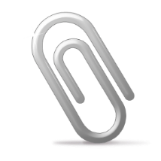 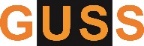 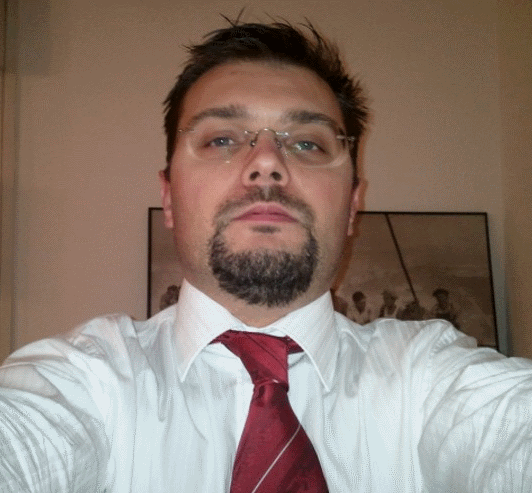 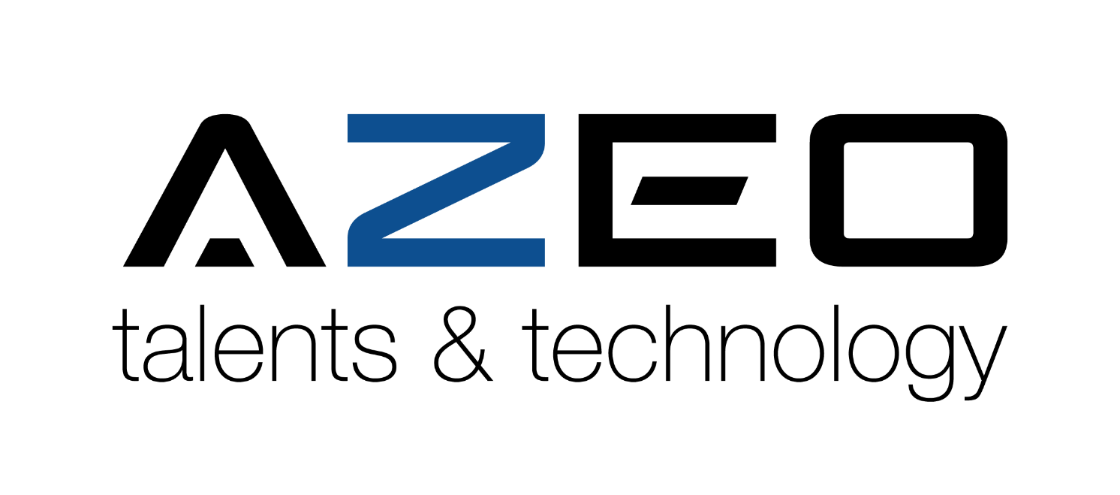 MVP SQL Server
MCSE : SQL Server 2012 Data Platform
MCSE : SQL Server 2012 Business Intelligence
MCPD : Enterprise Application
Microsoft Certified Trainer
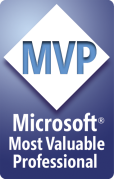 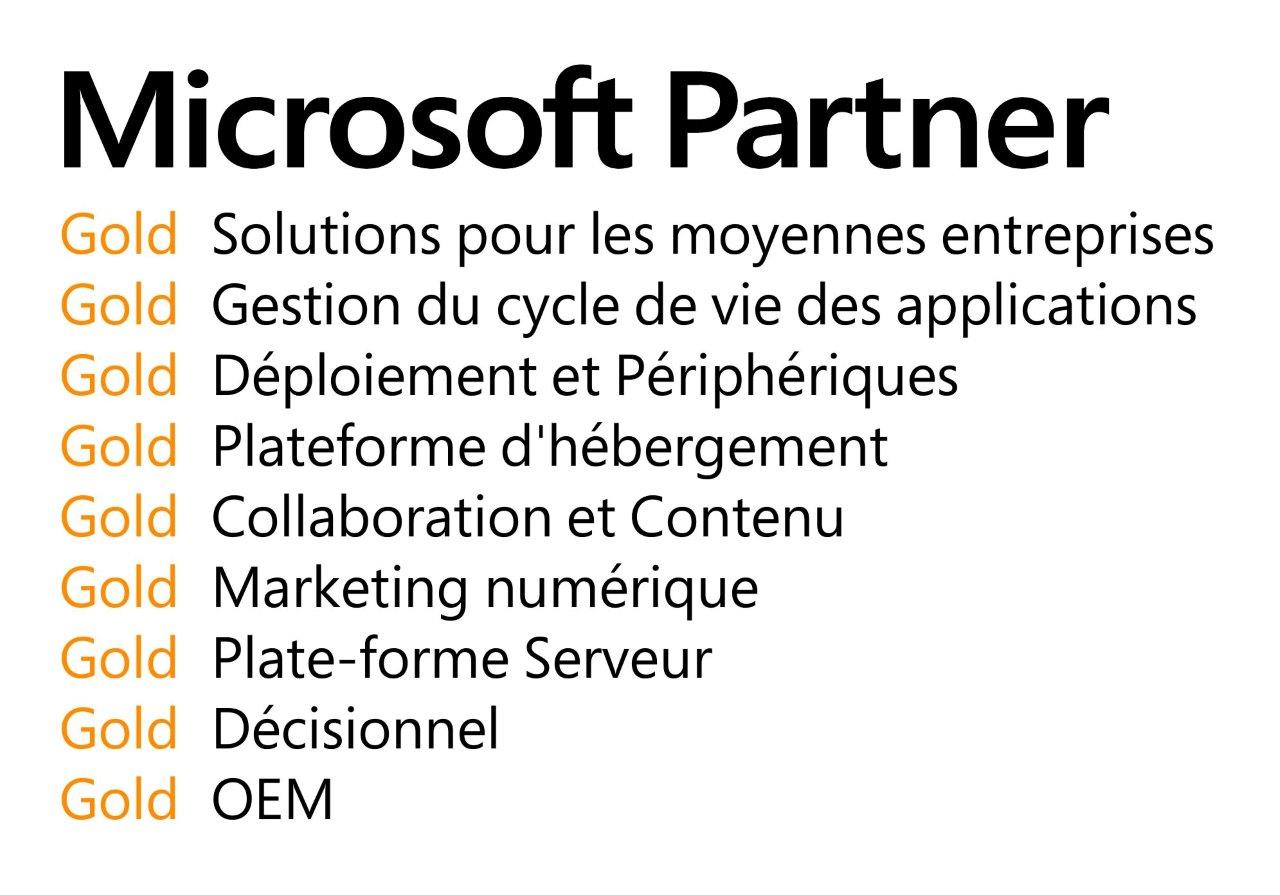 Pure-Player Microsoft
Practice Collaboration
Practice Data & Business Intelligence
Practice Infrastructure
Practice Développement
Self-Service BI
« End users designing and deploying their own reports and analyses within an approved and supported architecture and tools portfolio »
Gartner
…approved and supported architecture and tools portfolio…
Power BI
Power BI : What’s in ?
Power Pivot
Power View
Power Query (formerly Data Explorer)
Power Map (formerly GeoFlow)
Power BI Sites (on O365)
Power BI Q&A (on O365)
Power BI Mobile App
Data Management Gateway
Power BI : The Big Picture
External Data
Power BI O365 Tenant
On-Premises
Data Management Gateway
Q&A
Power BI Admin Center
Data Catalog
Power Query
Excel
Power Pivot
Power BI Site
Visualize
Power View
Power Map
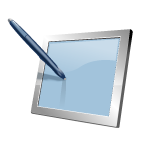 Mobile App
Power Query
Power Query : why ?
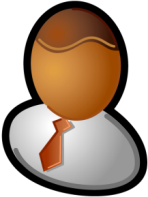 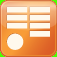 Power BI
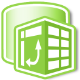 Restit.
?
SQL
Legacy
Azure
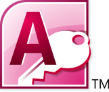 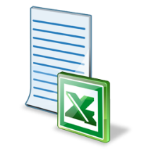 Façonnage
Nettoyage
Formatage
Agrégation
Règles métiers
…
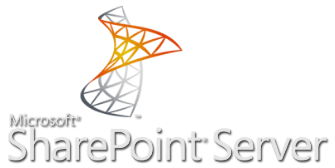 Power Query (& Power Pivot)
Power Query : Summary
Search Data
Many Sources
Many transformations
Extensible by code (language M)
Share to Power BI Data Catalog

What’s new in last version ?
Version Corporate
Search Bar
Sharing
Power Pivot
Power Pivot : Summary
Add insight to your data model


Cross-join data
Calculated columns
Measures
KPI
Hierarchies
Semantic model (metadata)
Power View
Power View
Power View : Summary
Dynamic analysis from Power Pivot Data Model

Many vizualisations (bar, pie, map, scatter, etc.)
Filters & Slicers
HTML5 preview online
Available on Mobile App
Power Map
Power Map
Power Map : Summary
3D Geographical visualization & navigation
Story-telling 
Automatic geocoding

What’s new ?
Export a video
Less limitations on Data Model
New viz : Region
Power BI Sites
Power BI Sites
Power BI Sites : Summary
Un site SharePoint Online classique
Une feature Power BI
Des fonctionnalités de Data Stewardship


A venir : Data Refresh
Power BI Mobile App
demo
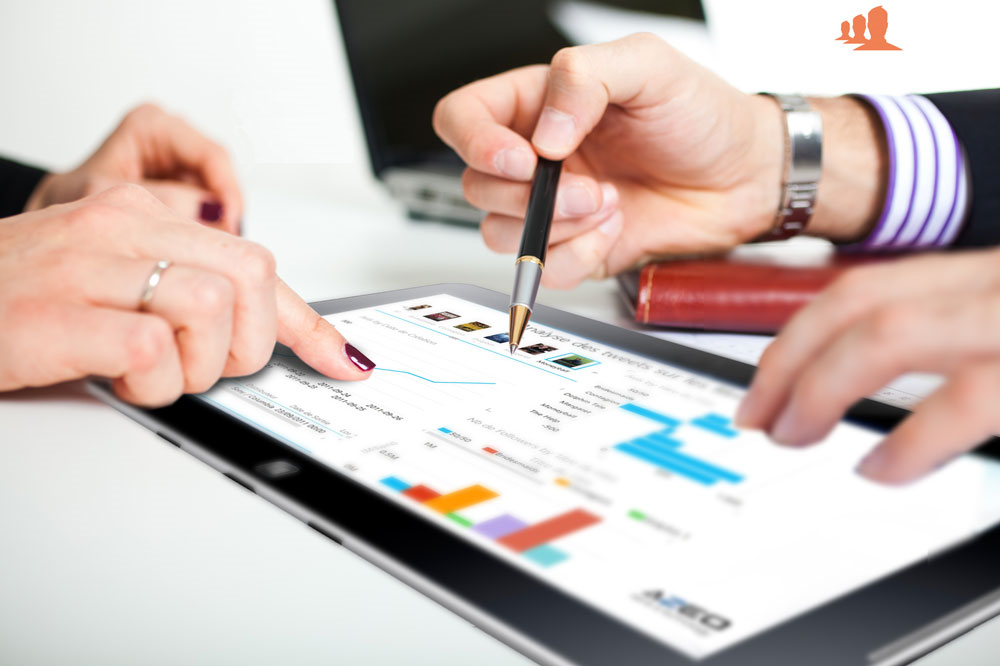 Power BI Mobile App
Data Management Gateway
Power BI Sites
Data Management Gateway
The link between Cloud and On-Prem

2 usages : 
OData Feeds : provide access for Power Query
Cloud Access : for data refresh from O365
Limitations
Only a SQL Server Provider
Tables need to have a Primary Key
Power BI : The Big Picture
External Data
Data Management Gateway
Power BI O365 Tenant
On-Premises
Power BI Admin Center
Cloud Access
OData Feeds
Data Catalog
Search / Share
Site
Site
Q&A
Power Query
Excel
Power BI Site
Power Pivot
Visualize
Power View
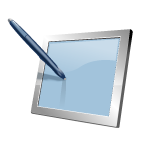 Power Map
Publish
Consume
Mobile App
…and after ?
…and after ?
Many concerns to deal with :
Security
Data paths
Governance

Waiting for Q&A preview
Thank you…
Any Questions ?